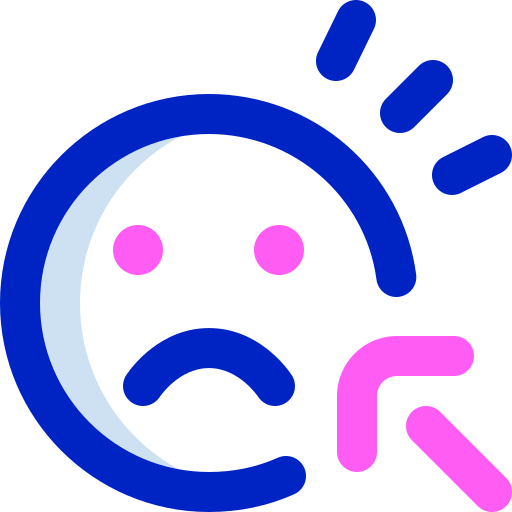 TPAT 6 วิชาว่าด้วยความล้มเหลว
การจัดการความผิดหวัง
นักเรียนคิดอย่างไรกับประโยคที่ว่า 
“ความพยายามอยู่ที่ไหน ความสำเร็จอยู่ที่นั่น” ?
บางครั้งความพยายามก็อาจจะไม่ได้ผลดังที่หวังเสมอไป
ทุกการตัดสินใจมีราคา
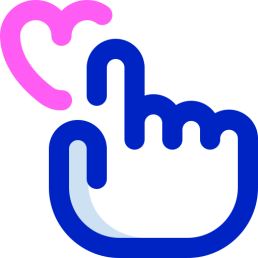 นอกจากจะนึกภาพความสำเร็จแล้ว ต้องมองภาพความล้มเหลวไว้ด้วย และมองความเป็นไปได้หลายรูปแบบ หลายทางเลือก
สำรวจความปรารถนาในเรื่องเป้าหมายการศึกษาตัวเองในตอนนี้
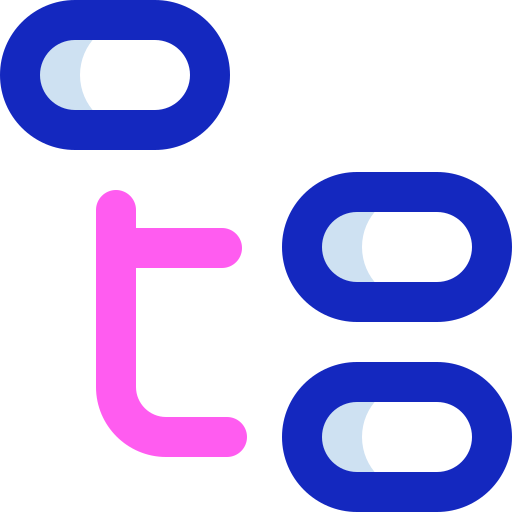 ตัวอย่าง
อยากเป็นครู
เข้าคณะครุศาสตร์
ติด
ความรู้สึก.......
ไม่ติด
ความรู้สึก.......
รอซิ่ว
เรียนสาขาทางวิชาการ
ไม่ติด
ติด
จบมาสอบใบประกอบวิชาชีพครู หรือ ทำงานเพื่อรับใบประกอบ
เรียนสาขาทางวิชาการ
จบมาสอบใบประกอบวิชาชีพครู หรือ ทำงานเพื่อรับใบประกอบ
เป็นครู
เป็นครู
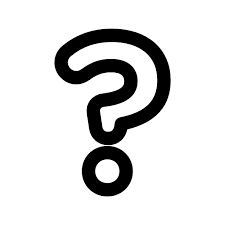 คำตอบของความผิดพลาด คือ การได้ในสิ่งที่ไม่ปรารถนา
ถ้านักเรียนผิดหวัง ในเรื่องการสอบมหาวิทยาลัยนักเรียนวางแผนจะเยียวยาอย่างไร ?
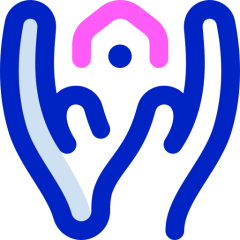